Université Ahmed Zabana de Relizane
Faculté des Sciences et Technologies
Département de génie électrique
Logique Combinatoire et Séquentielle
Chapitre II: Systèmes de numération et Codage de l’information    (02  Semaines)
Dr. Benaouda Imen
2021/2022
1
Systèmes de numération et Codage de l’information
Introduction (Systèmes de numération )
I- Système décimal 
II- Système binaire , octal et hexadécimal 
III- Conversion d’un système de numération vers un autre système.
IV- Opérations arithmétiques en binaire, octal et hexadécimal.
Introduction (Codage de l’information)
IV- Représentation des nombres négatifs
V- Le codage BCD et EXCESS3
VI- Le code de Gray
VII- Le code ASCII
2
Objectifs
Comprendre c’est quoi un système de numération .
Apprendre la méthode de conversion d’un système à un autre.
Apprendre à faire des opérations arithmétiques en binaire.
3
Introduction
Nous avons pris l'habitude de représenter les nombres en utilisant dix symboles différents:   0 , 1 , 2 , 3 , 4 , 5 , 6 , 7 , 8 , 9
Ce système est appelé le système décimal (déci signifie dix). 
Il existe cependant d'autres formes de numération qui fonctionnent en utilisant un nombre de symboles distincts. Exemple : 
système binaire (bi: deux),
le système octal (oct: huit),
le système hexadécimal (hexa: seize).
En fait, on peut utiliser n'importe quel nombre de symboles différents (pas nécessairement des chiffres).
Dans un système de numération : le nombre de symboles distincts est appelé la base du système de numération.
4
2 3 3 4 5 6 7
Poids faible
Poids fort
345 , 567
Partie fractionnelle
Partie entière
I- Le système décimal
On utilise dix symboles différents:
{ 0 , 1 , 2 , 3 , 4 , 5 , 6 , 7 , 8 , 9 }
N’importe quelle combinaison des symboles  
{ 0 , 1 , 2 , 3 , 4 , 5 , 6 , 7 , 8 , 9 } nous donne un nombre.
5
I-1 Développement en polynôme d’un nombre dans le système décimal
Soit le nombre 1978, ce nombre peut être écrit sous la forme suivante :
Cette forma s’appelle la forme polynomiale
Un nombre réel peut être écrit aussi sous la forme   polynomiale
6
I-2 Comptage  en décimal
Sur une seule position :  0 ,1,2,3,4,5,….9= 101-1 
Sur deux positions :  00 , 01,02, …..,99=102-1 
Sur trois positions  000,001,……,999=103-1 
Sur n positions : minimum 0
                                  maximum 10n-1
                                  nombre de combinaisons 10n
7
II- Système binaire (système à base 2)
Les ordinateurs fonctionnent à l'électricité. 
Il lui est très difficile de travailler avec  le  système décimal
Le système binaire a donc été utilisé.
En utilisant le système décimal (10) , il sera difficile de stocker et de traiter dix états (niveaux) du signe
L'avantage du système binaire (2)  est la facilité de stockage, de traitement et de transmission des informations en utilisant deux états (deux niveaux) du signal
8
1    4
II- Système binaire (système à base 2)
Exemple illustratif: Supposons qu’on a 14 jetons , si on forme des groupes de 10 jetons. On va obtenir 1 seul groupe et il reste 4 jetons.
Les unités
Les dizaines
9
II- Système binaire (système à base 2)
Maintenant on va former des groupes de 2  jetons ( on obtient 7 groupes)
Par la suite on va regrouper les 7 groupes 2 à 2 ( on obtient 3 groupes ).
On va regrouper ces derniers aussi 2 à 2 ( on obtient 1 seul groupe )
Le schéma illustre le principe :
10
II- Système binaire (système à base 2)
Nombre de jetons qui restent en dehors des groupes : 0
Nombre de groupes qui contiennent 2 jetons : 1 
Nombre de groupes qui contiennent 2 groupes de 2 jetons : 1
Nombre de groupes qui contiennent des groupes de 2 groupes de 4 jetons : 1
 Si on regroupe les différents chiffres on obtient :    1110

1110 est la représentation de 14 dans la base 2
11
II- Système binaire (système à base 2)
Dans le système binaire, pour exprimer n’importe quelle valeur on utilise uniquement 2 symboles :  { 0 , 1}
La base
( 1101)2
Un bit
( 1 1 0 1)2
Un nombre dans la base 2 peut être écrit aussi sous la forme polynomial:
Le bits du poids faible
Le bits du poids forts
12
II-1 Comptage en binaire
Sur un seul bit : 0 , 1
Sur 3 Bits
Sur 2 bits
4 combinaisons= 22
8 combinaisons= 23
13
II-2 Le système octal ( base 8 )
8 symboles sont utilisés dans ce système: 
                { 0 , 1 , 2 , 3 , 4 , 5 , 6 , 7 }
Exemple 1 :
Exemple 2 :
Le nombre (1289) n’existe pas dans la base 8 puisque les symboles 8 et 9 n’appartiennent pas à la base .
14
II-3 Le système hexadécimal (base 16)
On utilise seize (16) symboles différents:
15
Résumé
Dans une base X , on utilise X symboles distincts pour représenter les nombres. 
La valeur de  chaque symbole doit être strictement inférieur à la base X.
Chaque nombre dans une base X peut être écrit sous sa forme polynomiale .
16
II-3 Conversion d’une base X à la base 10
Cette conversion est assez simple puisque il suffit de faire le développement en polynôme de ce nombre dans la base X , et de faire la somme par la suite.
Exemple :
17
Exercice
Effectuer  les transformations suivantes à la base 10 ? 
(45,76)8 =(?)10
(1100,11)2 =(?)10
(1ABC)16 =(?)10
Solution
(45,76)8 =45.76 = (4 × 8¹) + (5 × 8⁰) + (7 × 8⁻¹) + (6 × 8⁻²) = 37.96875 = (37.96875)10
(1100,11)2 =(1 × 2³) + (1 × 2²) + (0 × 2¹) + (0 × 2⁰) + (1 × 2⁻¹) + (1 × 2⁻²) = (12.75)10
(1ABC)16 =(1 × 16³) + (10 × 16²) + (11 × 16¹) + (12 × 16⁰) = (6844)10
18
35
2
2
1
17
1
8
2
0
4
2
2
2
0
0
1
2
1
0
II-4 Conversion de la base 10 à la base 2
Le principe consiste à faire des divisions successives du nombre sur 2, et prendre le reste des divisions dans l’ordre inverse.
Exemple 1 :  (35)10=(?)2
Après division : 
on obtient : (35)10=(100011)2
19
II-5 Conversion de la base 10 à la base 2 : cas d’un nombre réel
Un nombre réel est constitué de deux parties : la partie entière et la partie fractionnelle. 
La partie entière est transformée en effectuant des divisions successives.
La partie fractionnelle est transformée en effectuant des multiplications successives par 2 .
Exemple : 35,625=(?)2              
PE= 35 = (100011)2 
PF= 0,625 = (?)2
0,625 * 2 =  1 ,25
0,25  *  2  = 0 ,5
0,5    * 2  =  1 ,0
(0,625)=(0,101)2
Donc   35,625=(100011,101)2
20
II-5 Conversion de la base 10 à la base 2 : cas d’un nombre réel
Exemple 2:  (0,6)10=(?)2
        0,6 * 2  = 1,2
      0,2 * 2 =  0,4
      0,4 * 2  = 0,8
      0,8 * 2  = 1,6
(0,6)= (0,1001)2
Remarque :
 Le nombre de bits après la virgule va déterminer la précision .
Exercice : 
Effectuer les transformations suivantes :
(23,65)=(10111.10100110011 )2
(18,190)=(10010.00110000101000111101)2
21
35
3
3
2
11
2
3
3
0
1
3
1
0
II-6 Conversion du décimal à une base X
La conversion se fait en prenant les restes des divisions successives sur la base X dans le sens inverse.
Exemple :
35 = (?)3
35=(1022)3
Question : Effectuer  les transformations suivantes :
(43)10=(101011)2=(133)5 =(53)8 =(2B)16
22
43
2
43
5
2
1
21
5
3
8
1
10
3
1
5
2
1
1
0
5
2
2
2
1
0
1
2
1
0
43
8
43
16
8
3
5
16
11
2
5
0
2
0
(53)8
II-6 Conversion du décimal à une base X
(133)5
(101011)2
(2B)16
23
?
b2
b1
Développement 
en polynôme
Divisions successives
10
II-7 Conversion d’une base b1 à une base b2
Il n’existe pas de méthode pour passer d’une base b1 à une autre base b2 directement.
L’idée est de convertir le nombre de la base b1 à la base 10, en suit convertir le résultat de la base 10 à la base b2 .
24
19
7
7
5
2
2
0
II-7 Conversion d’une base b1 à une base b2
Exemple : ( 34)5=(?)7
(19)10=(25)7
( 34)5=(25)7
Exercice : effectuer les transformations suivantes 

                (43)6=(?)5=(?)8   
                 (2A)16=(?)9
25
II-9 Conversion : Octal  binaire
En octal chaque, symbole de la base s’écrit sur 3 bits en binaire.
L’idée de base est de replacer chaque symbole dans la base octal par sa valeur en binaire sur 3 bits ( faire des  éclatement sur 3 bits ).
Exemples : 
(345)8=(011 100 101)2
(65,76)8=(110 101, 111 110)2
(35,34)8=(011 101 , 011 100)2
Remarque : le remplacement se fait de droit à gauche pour la partie entière et de gauche à droite pour la partie fractionnelle .
26
II-8 Conversion : binaire  octal
L’idée de base est de faire des regroupements de 3 bits à partir du poids faible.
Par la suite remplacer chaque regroupement par la valeur octal correspondante .
Exemple :
(11001010010110)2=(011 001 010 010 110)2=(31226)8
(110010100,10101)2= (110 010 100 , 101 010)2=(624,52)8
Remarque :
 le regroupement se fait de droit à gauche pour la partie entière et de gauche à droite pour la partie fractionnelle .
27
II-10 Conversion :  hexadécimal  binaire
En Hexa chaque symbole de la base s’écrit sur 4 bits.

L’idée de base est de replacer chaque symbole par sa valeur en binaire sur 4 bits (faire des éclatement sur 4 bits ).
Exemple : 
(345B)16=(0011 0100 0101 1011)2
(AB3,4F6)16 = (1010 1011 0011 , 0100 1111 0110)2
28
II-11 Conversion :   binaire hexadécimal
L’idée de base est de faire des regroupements de 4 bits à partir du poids faible. 
Par la suite remplacer chaque regroupement par la valeur Héxa correspondante .
Exemple : 
(11001010100110)2=(0011 0010 1010 0110)2=(32A6)16
(110010100,10101)2= (0001 1001 0100,1010 1000)2=(194,A8)16
29
III- Opérations arithmétiques en binaire
Addition en binaire
0
0
1
1
+
+
+
+
0
1
1
0
0
1
1  0
1
Comme dans toutes les additions, il faut penser à utiliser des retenus. En effet, lorsque l'ont a 1+1 (dont le résultat est égal à 10), il faut indiquer que le résultat est 0, et qu'il y a une retenus de 1.
1
1
1    1     0    0    0     1     1
+
1    0      0    0     1     0    1     1
1
1
1
0
1
1
1
0
30
III- Opérations arithmétiques en binaire
Soustraction en binaire
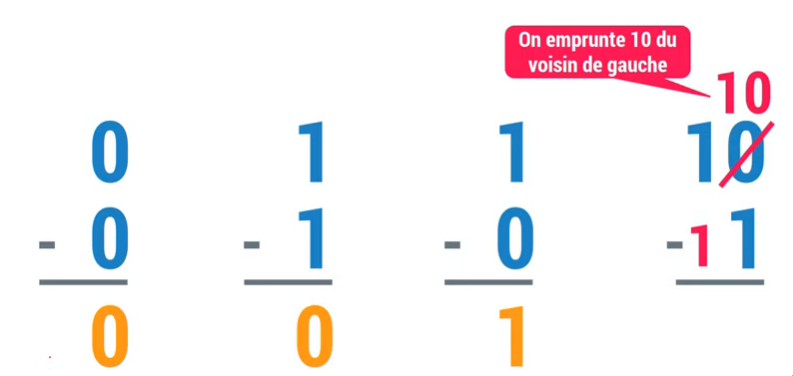 31
III- Opérations arithmétiques en binaire
Soustraction en binaire
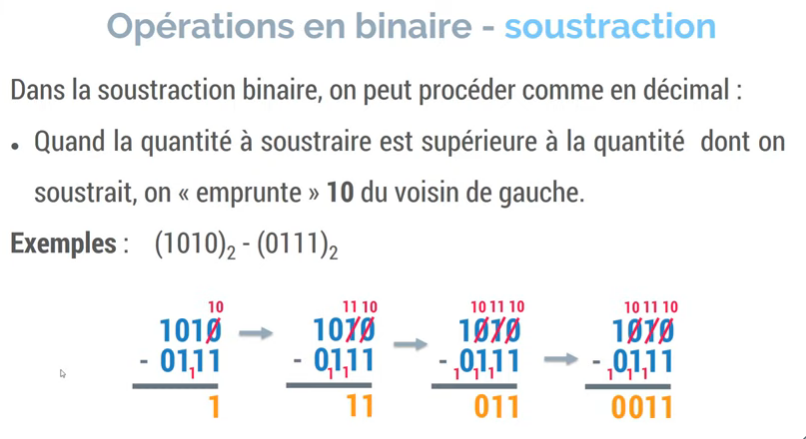 32
III- Opérations arithmétiques en binaire
Soustraction en binaire
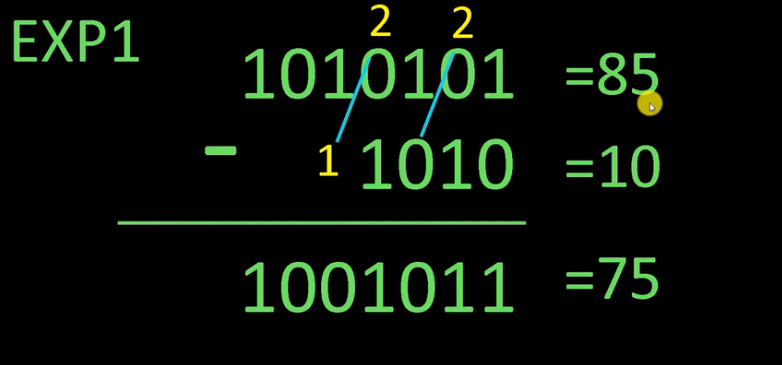 Exemple 01
Exemple 02
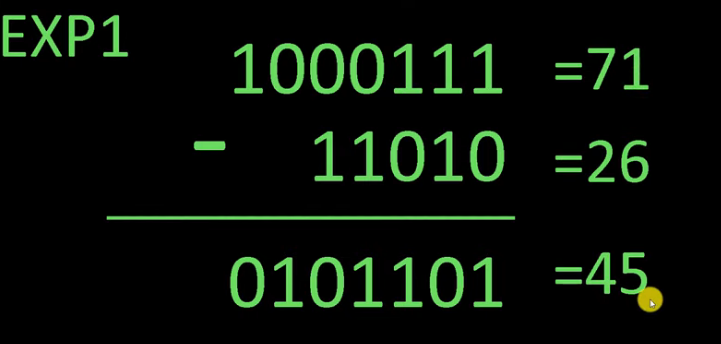 33
Multiplication en binaire
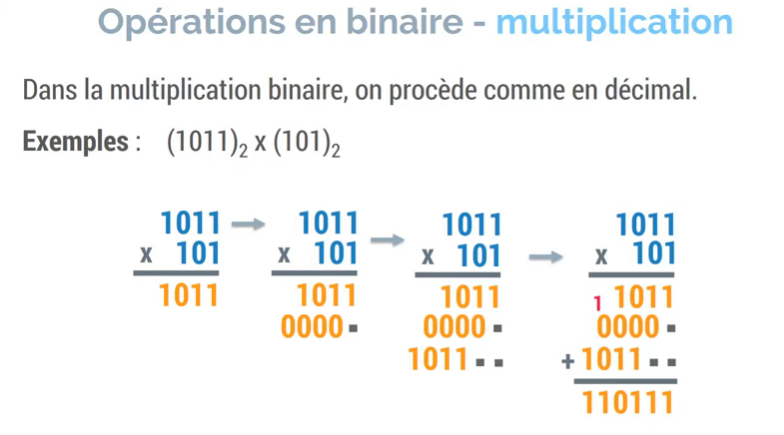 En base 2 : 1011 × 101 = 1 10111. Or, (1011)2 = (11)10; (101)2 = (5)10 ; donc théoriquement, on devrait avoir 55.
Vous pouvez vérifier : (110111)2 vaut bien 55(10).
34
Multiplication en binaire
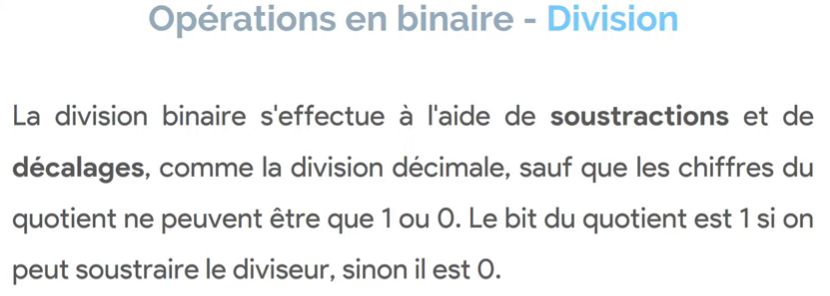 35
Multiplication en binaire
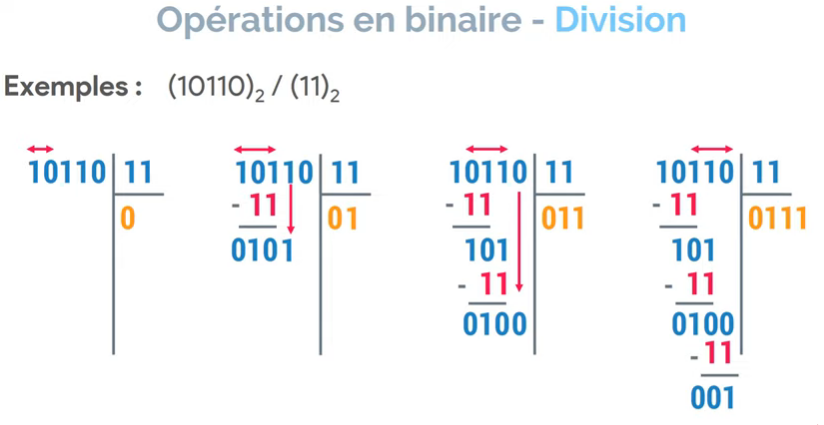 36
Codage de l’information
Introduction 
IV- Représentation des nombres négatifs
IV-1 Signe / valeur absolue
IV-2 Complément à 1
IV-3 Complément à 2
V- Le codage BCD et EXCESS3
VI- Le code de Gray
VII- Le code ASCII
Introduction
IV- Représentation des nombres entiers
Il existe deux types d’entiers : 
les entiers non signés ( positifs ) 
et les entiers signés ( positifs ou négatifs )

Problème : Comment indiquer à la machine qu’un nombre est négatif ou positif ?
 
Il existe 3 méthodes pour représenter les nombres négatifs :
Signe/ valeur absolue 
Complément à 1( complément restreint )
Complément à 2 ( complément à vrai )
IV.1 Représentation signe / valeur absolue  ( S/VA )
Si on travail sur n bits, alors le bit du poids fort est utilisé pour indiquer le signe: 
1 : signe négatif
0 : signe positif 
Les autres bits ( n -1 ) désignent la valeur absolue du nombre.
 Exemple : Si on travail sur 4 bits.
1 001
0 001
Valeur absolue
Valeur absolue
Signe
Signe
0001 est la représentation de  +1
1001 est la représentation de  -1
Sur 3 bits on obtient:
Les valeurs sont comprises entre -3 et +3
-3 ≤  N  ≤ +3
- (4-1) ≤ N ≤ +(4-1)
-(22-1) ≤ N ≤ +(22-1)
-(2(3 -1) -1) ≤ N ≤ +(2(3 -1) -1)
Si on travail sur n bits, l’intervalle des valeurs qu’on peut représenter en S/VA: 
            -(2(n -1) -1) ≤ N ≤ +(2(n -1) -1 )
Avantages et inconvénients de la représentation signe/valeur absolue
C’est une représentation assez simple.
On remarque que le zéro possède deux représentations  +0 et -0 ce qui conduit à des difficultés au niveau des opérations arithmétiques.
Pour les opérations arithmétiques il nous faut deux circuits : l’un pour l’addition et le deuxième pour la soustraction. 
L’idéal est d’utiliser un seul circuit pour faire les deux opérations, puisque  a-b =a+ (-b)
IV.2 Représentation en complément à un (CA1)
On appel complément à un d’un nombre N un autre nombre N’
Pour trouver le complément à un d’un nombre, il suffit d’inverser tous  les bits de ce nombre :  si le bit est un 0 mettre à sa place un 1 et si c’est un  1 mettre à sa place un 0 .
Sur 8  Bits
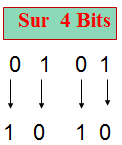 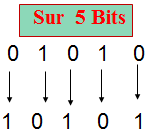 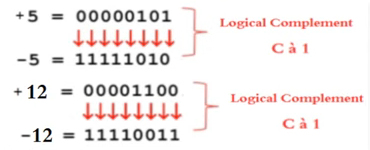 Remarque 2
Dans cette représentation, le bit du poids fort nous indique le signe  (0 : positif, 1 : négatif ).
Le complément à un du complément à un d’un nombre est égale au nombre lui même .
        CA1(CA1(N)) = N 
Exemple : 
    Quelle est la valeur décimale représentée par la valeur 101010 en complément à 1 sur 6 bits ?
Le bit poids fort indique qu'il s'agit d'un nombre négatif. 
Valeur = - CA1(101010)
= - (010101)2= - ( 21)10
Si on travail sur 3 bits :
Dans cette représentation, le bit du poids fort nous indique le signe.
On remarque que dans cette représentation le zéro possède aussi une double représentation (+0 et – 0) .
Sur 3 bits on remarque que les valeurs sont comprises entre -3 et +3

-3 ≤ N  ≤ +3
- (4-1) ≤ N ≤ + (4 -1)
-(22 -1) ≤ N ≤ +(22-1)
-(2 (3 -1) -1) ≤ N ≤ +(2 (3 -1) -1)
Si on travail sur n bits, l’intervalle des valeurs qu’on peut représenter en CA1 : 

-(2 (n -1) -1) ≤ N ≤ +(2 (n -1) -1)
IV.3 Complément à 2   (CA2)
CA1(b)+1 = CA2(b)
-N = CA2(N)
a– b = a + CA1(b) + 1

La valeur CA1(b)+1  s’appelle le complément à deux de b :
CA1(b)+1 = CA2(b) 

Et enfin on va obtenir : a-b = a+CA2(b)   transformer la soustraction en une addition .
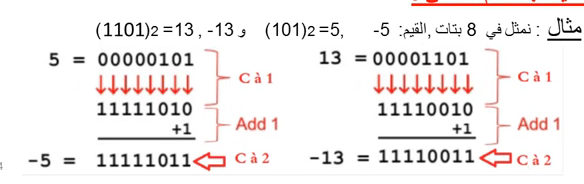 Exemple
Trouver le complément à 2 de : 01000101 sur 8 bits?

CA2(01000101)= CA1(01000101)+ 1
CA1(01000101)= (10111010)
CA2(01000101)= (10111010)+ 1 = (10111011)

Remarque 1 :
Pour trouver le compétemment à 2 d’un nombre : il faut parcourir les bits de ce nombre à partir du poids faible et garder tous les bits avant le premier 1 et inverser les autres bits qui viennent après.
1   1   0   1   0   1   0   0
0   1   0   0   0   1   0   1
0   0   1   0   1   1   0   0
1   0   1   1   1   0   1   1
Remarque 2
Dans cette représentation, le bit du poids fort nous indique le signe  (0 : positif, 1 : négatif ).
Le complément à deux du complément à deux d’un nombre est égale au nombre lui même .
        CA2(CA2(N))= N 
Exemple : 
    Quelle est la valeur décimale représentée par la valeur 101010 en complément à deux sur 6 bits ?
Le bit poids fort indique qu'il s'agit d'un nombre négatif. 
Valeur = - CA2(101010)
= - (010101 + 1)
= - (010110)2= - (22)
Si on travail sur 3 bits :
Dans cette représentation, le bit du poids fort nous indique le signe.
On remarque que le zéro n’a pas une double représentation.
Sur 3 bits on remarque que les valeurs sont comprises entre -4 et+3
-4   ≤  N  ≤ +3
- 4  ≤  N  ≤  +(4 -1 )
- 22 ≤  N  ≤ +(22-1 )
-2 (3 -1)  ≤  N  ≤ (2 (3 -1) -1 )
Si on travail sur n bits, l’intervalle des valeurs qu’on peut représenter en CA2 : 
-(2 (n -1)) ≤ N ≤ +(2 (n -1) -1 )


 La représentation en complément à deux est la représentation la plus utilisée pour la représentation des nombres négatifs dans la machine.
0   1  0  0  1

0   0  1  0  0
0   1  0  0  1

1    1  1  0  0
+
+
+ 9
+ 9
+ 4
- 4
+ 13
+ 5
0   1   1  0   1
1   0  0   1   0   1
Opérations arithmétiques en CA2
Effectuer les opérations suivantes sur 5 Bits, en utilisant la représentation en CA2.
Report
Le résultat est positif 
(01101)2=  ( 13)10
Le résultat est positif 
(00101)2= ( 5)10
1   0  1  1  1

0   1  0  0  1
+
- 9
+ 9
+ 0
1    0  0   0   0   0
1   0   1   1   1

1   1   1    0  0
+
- 9
- 4
- 13
1   1    0   0   1   1
Report
Report
Le résultat est négatif : 
Résultat = - CA2(10011) 
                 = -(01101)= - 13
Le résultat est positif 
(00000)2=  ( 0)10
V-1 Le codage BCD (Binary Coded Decimal )
Pour passer du décimal au binaire, il faut effectuer des divisions successives. Il  existe une autre méthode simplifiée pour le passage du décimal au binaire. 

Le principe consiste à faire des éclatement sur 4 bits et de remplacer chaque chiffre décimal par sa valeur binaire correspondante .

Les combinaisons supérieures à 9 sont interdites
1     2    9
5     6    2
0001
0101
0010
0110
1001
0010
Exemple
562 = (0101 0110 0010)2
129 = ( 0001 0010 1001)2
1     2    9
0100
0101
1100
V-2 Le codage EXCESS3 ( BCD+3 )
VI- Le code de Gray (code binaire réfléchi)
C’est un codage qui a la particularité de ne changer qu’un bit lors du passage d’une valeur à sa suivante. De plus, on opère de telle manière que le bit modifié soit d’un poids le plus faible Possible
Utilisation :
Visualisation d’informations dynamiques
Conversion de grandeurs analogiques
…
Avantage :
Élimine les erreurs de transitions.
VI.1 Méthode de création
Si le nombre de 1 est pair, il faut inverser le dernier chiffre.
Si le nombre de 1 est impair, il faut inverser le chiffre situé à gauche du 1 le plus à droite.
Exemple:
Le nombre de 1 est pair:
110 1100 => 110 1101
111 1011 => 111 1010
110 1001 => 110 1000
Le nombre de 1 est impair:
110 1101 => 110 1111
101 1000 => 100 1000
110 0010 => 110 0110
Exercice:
Quel est le nombre suivant en code gray?
111 1101 =>
101 1110 =>
110 0100 =>
Exercice:
Quel est le nombre suivant en code gray?
111 1101 (pair) =>      111 1100
101 1110 (impair) =>  101 1010
110 0100 (impair) =>  110 1100
Compter de 0 à 7 en code gray.
Compter de 0 à 7 en code gray.
VI.2 Codeur de position
Ce code est surtout utilisé pour des capteurs de positions absolue, comme les règles optiques.
Il permet une résolution double de la règle avec la même précision de gravure.
VI.3 Conversion: Binaire => Code de Gray
De gauche à droite faire la somme des bits adjacents sans retenue
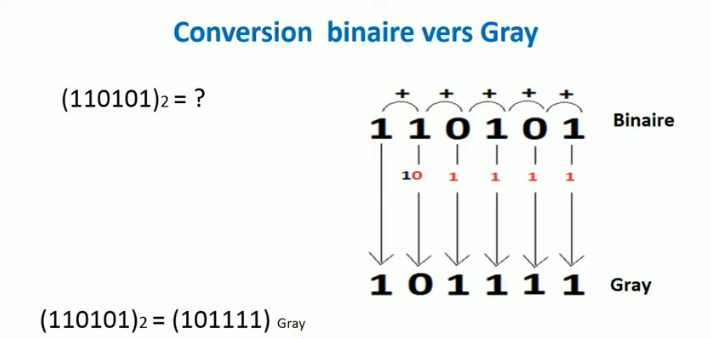 Horizontale
10010 => (11011)gray
1010 => (    )gray
63
VI.4 Conversion: Code de Gray => Binaire
De gauche à droite faire la somme des bits adjacents sans retenue.
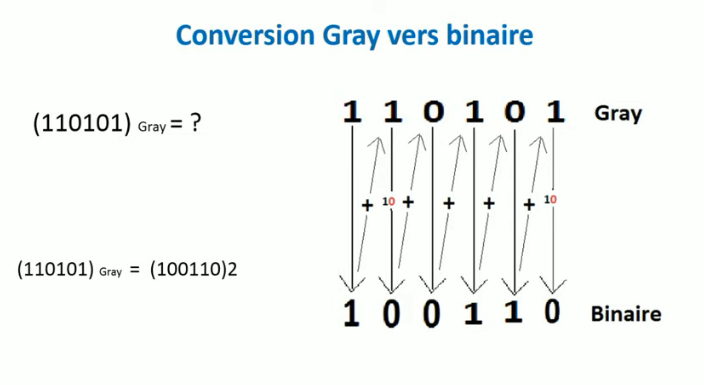 Diagonal
(11011)gray =>10010
(1011)gray =>
64
VII- Codage des caractères  (Le code ASCII)
La norme ASCII (American Standard Code for Information Interchange « Code américain normalisé pour l’échange d’information ») est la norme de codage de caractères en informatique la plus connue et la plus largement compatible.
ASCII contient les caractères nécessaires pour écrire en anglais. Elle a été inventée par l’américain Bob Bemer en 1961.
L’ASCII définit 128 caractères numérotés de 0 à 127 et codés en binaire de 0000000 à 1111111. Sept bits suffisent donc pour représenter un caractère codé en ASCII. 
Toutefois, les ordinateurs travaillant presque tous sur huit bits (un octet) depuis les années 1970, chaque caractère d’un texte en ASCII est stocké dans un octet dont le 8ème bit est 0.
Les caractères de numéro 0 à 31 et le 127 ne sont pas affichables; ils correspondent à des commandes de contrôle de terminal informatique. Le caractère numéro 32 est l’espace. Les autres caractères sont les chiffres arabes, les lettres latines majuscules et minuscules et quelques symboles de ponctuation.

Table des 128 caractères ASCII:
Ce tableau n’est pas à apprendre par cœur il est toutefois trois points de repère simples :
Le zéro est codé 30(16) et les autres chiffres suivent ;
Le "A" majuscule est codé 41(16) et les autres lettres suivent;
Le "a" minuscule est codé 61(16) et les autres lettres suivent.

Exemple en binaire:  
Le code 65 (01000001)2correspond au caractère   A
Le code 97  (01100001) correspond au caractère   a
Le code 58  (00111010 )correspond au caractère   :
 
Actuellement il existe un autre code sur 16 bits, se code s’appel  UNICODE .
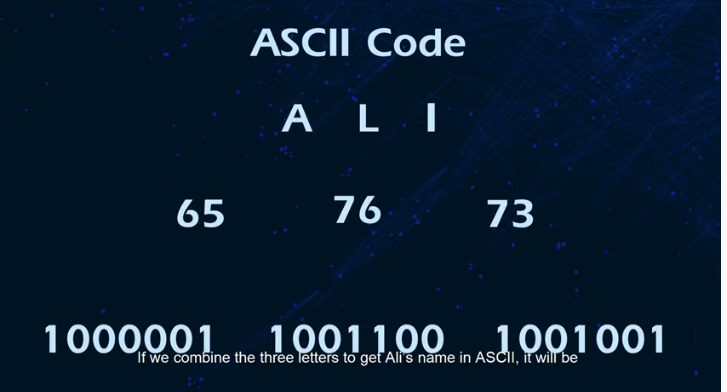 68
Fin
69